Welcome
Liberatory Workplaces
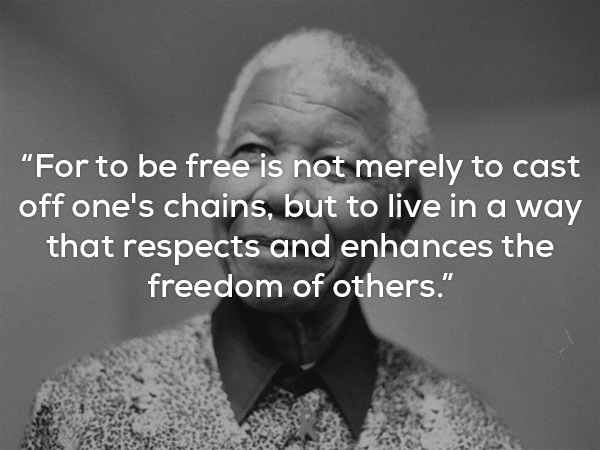 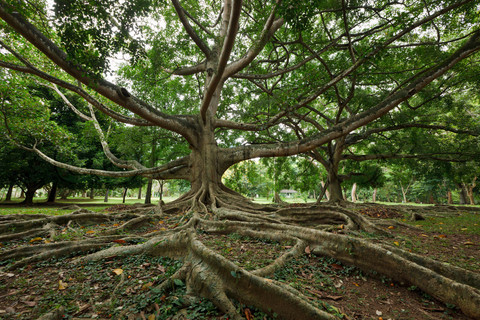 Grounding
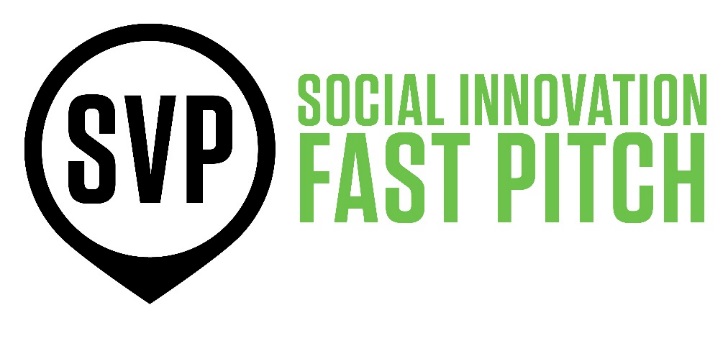 Group Agreements

We show up fully present 
Balance of self & community care
We assume good intent & reflect on impact
We open ourselves to learning, mistakes, connection
Where we begin is not where we end
Double confidentiality
Step Forward / Step Back
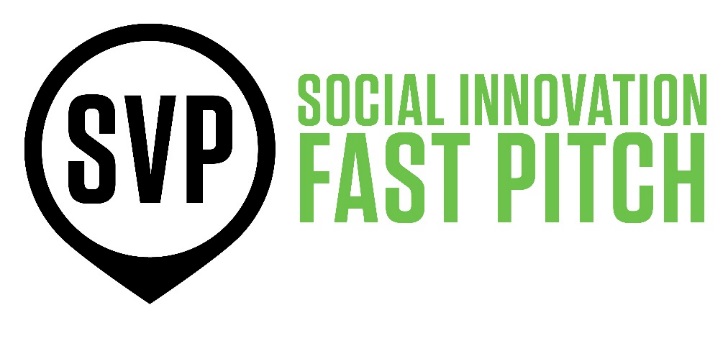 What’s a Liberatory Workplace?

Tend to Culture: Policies, structures, values, norms foster appreciation, trust, community, and wellness for all team members
Invite Wholeness: Team members know they can bring their full selves to work without negative repercussions 
Enable Genius: Team members are positioned to do their best work, work that brings them joy and creates tremendous impact
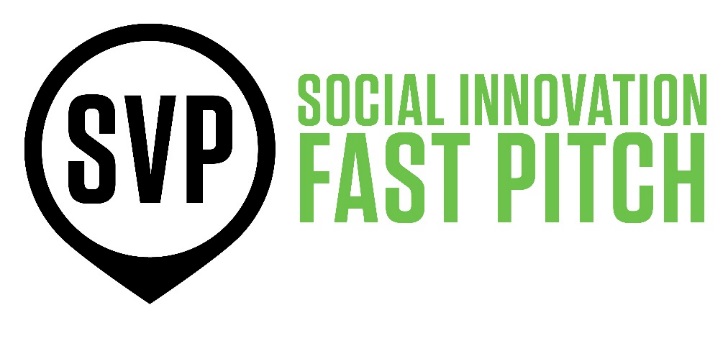 Agenda

Welcome & Grounding
Context Setting
Tend to Culture
BREAK
Invite Wholeness
Enable Genius
Closing Reflections
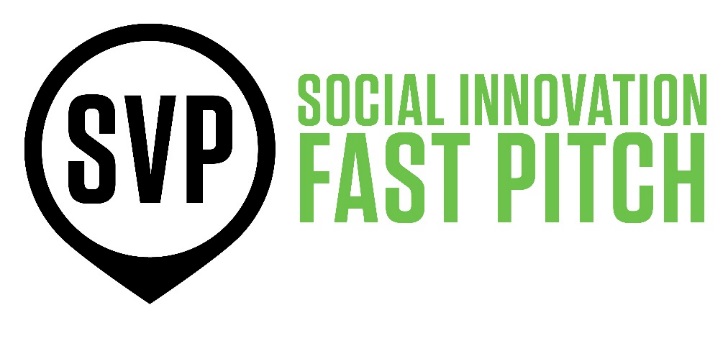 Tend to Culture
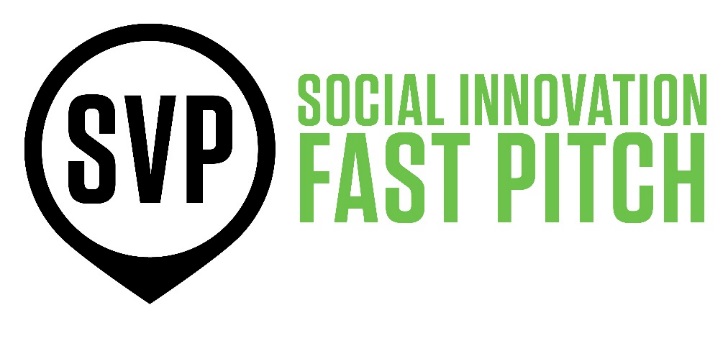 What Creates Organizational Culture?

Policies
Practices & Norms
Structures
Values & Beliefs
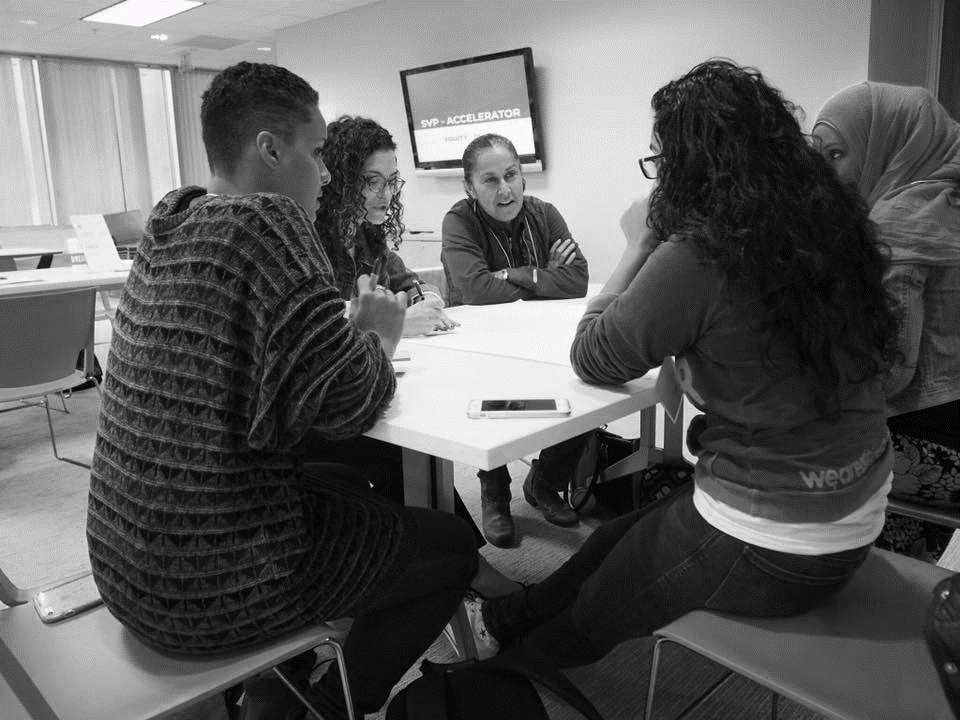 Reflection Question

Share a policy, practice, norm, structure, or value that has felt oppressive in your past or present workplace.

Share a policy, practice, norm, structure, or value that has felt liberatory in your past or present workplace.
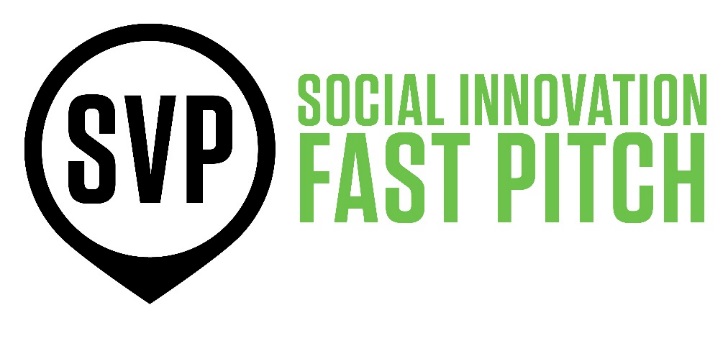 White Dominant Culture 
& Something Different

Competition 			Collaboration
Paternalism			Partnership
Individualism			Collectivism
Transactional			Transformational
Written Word			All Communication
Progress is Bigger		Progress is Sustainability
Overworking			Self/Community Care
Perfectionism			Appreciation
Emotions Left at Door		Full Selves
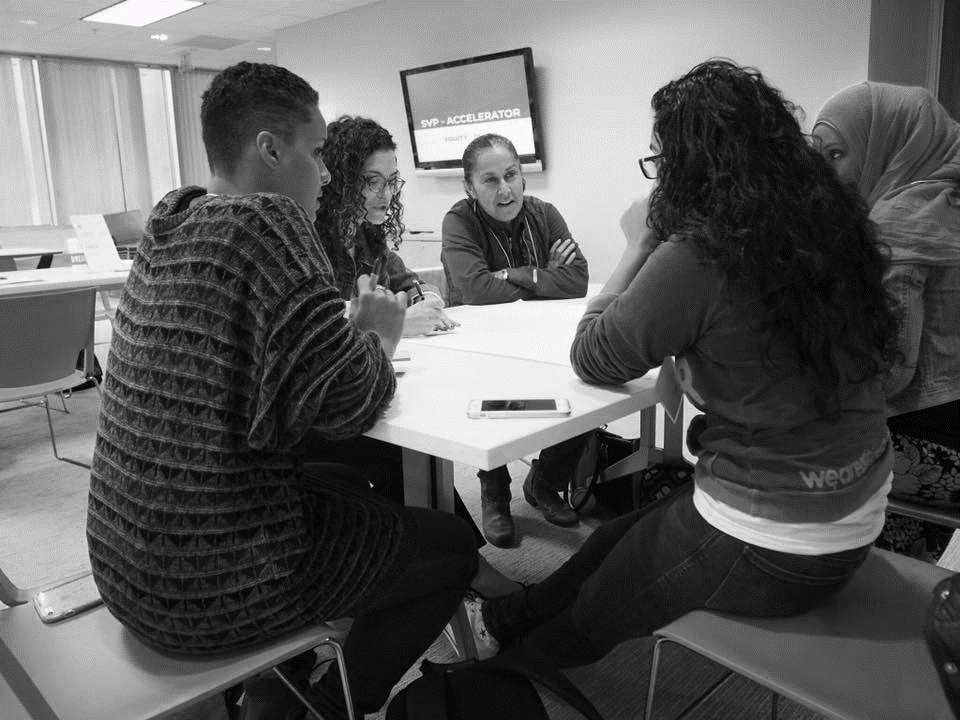 Small Group Exercise

Identify one norm you’d like to see your local SVP or the network shift. 
What is one concrete way we could create something different?
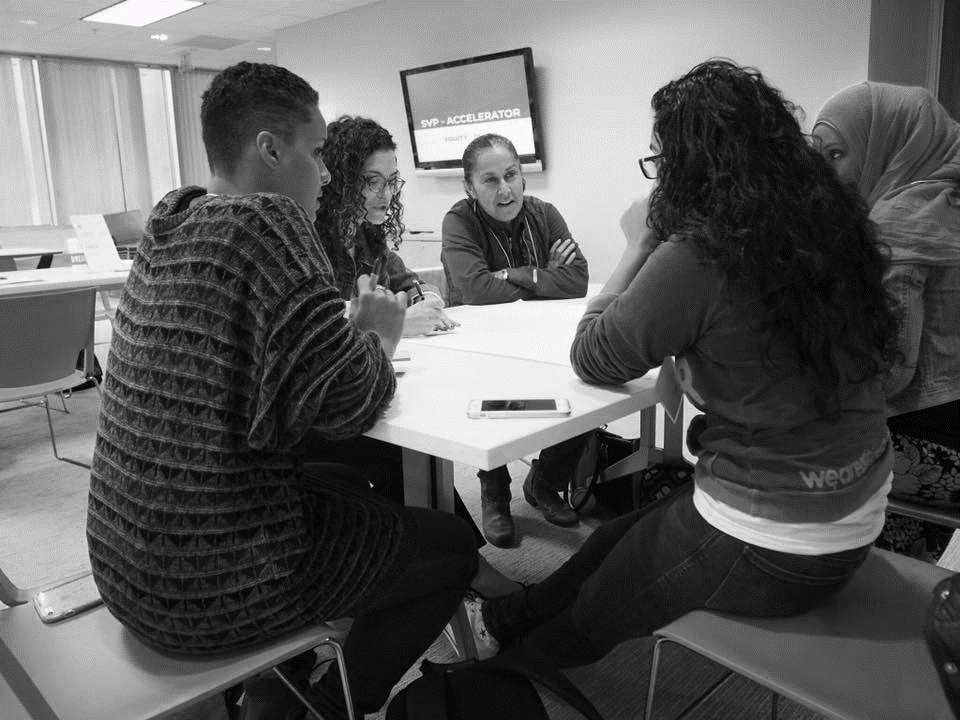 Group Reflections
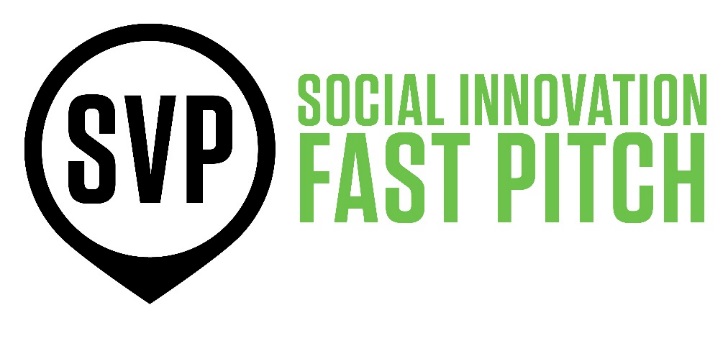 Break Time
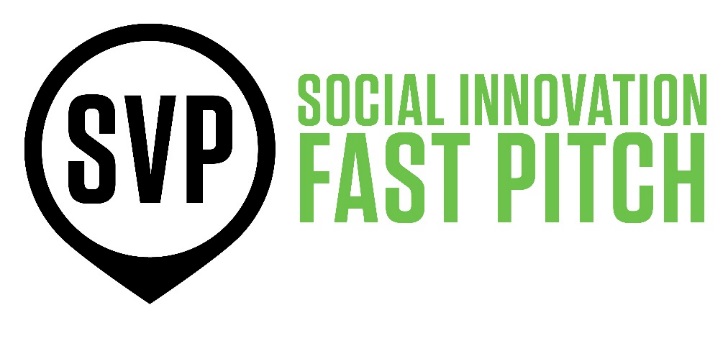 Invite Wholeness
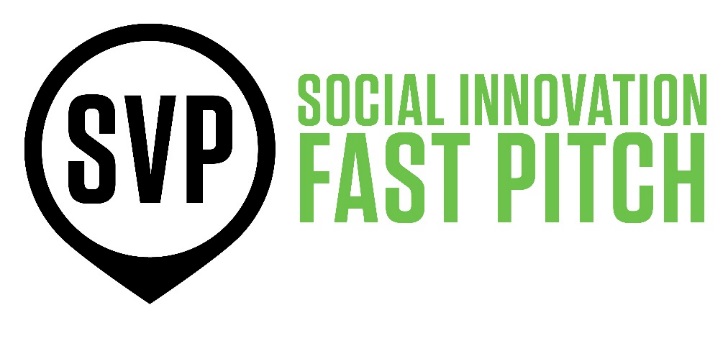 “The moment we choose to love we begin to move towards freedom, to act in ways that liberate ourselves and others.”

bell hooks
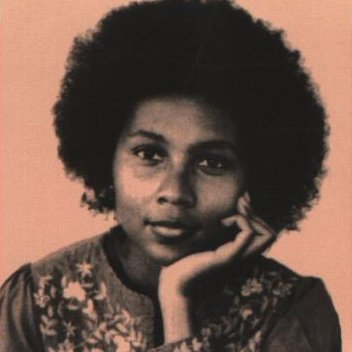 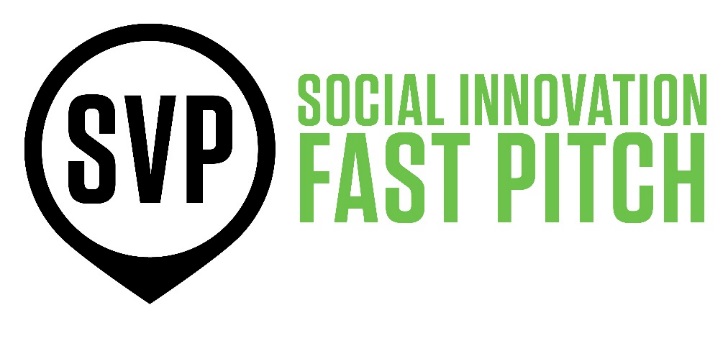 Personal Experience Panel
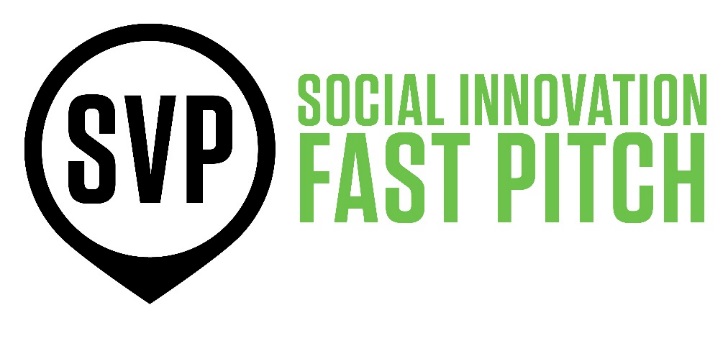 Turn & Talk

What shifts could you make in your workplace to create more space for team members to show up fully?
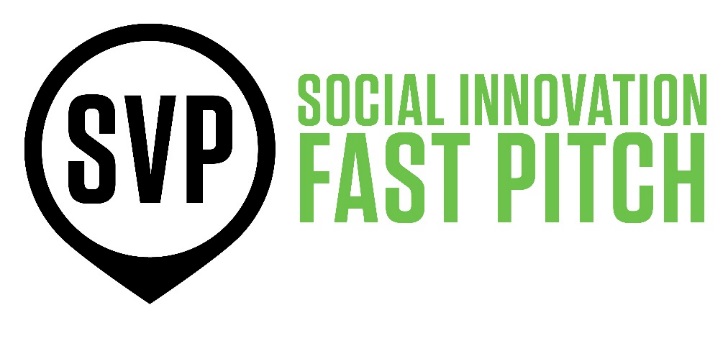 Enable Genius
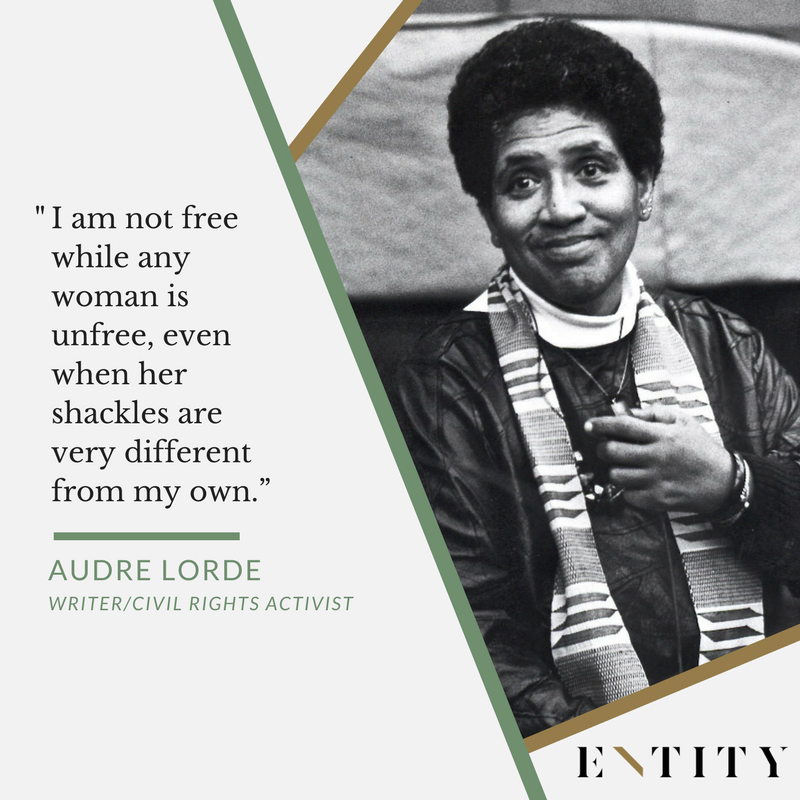 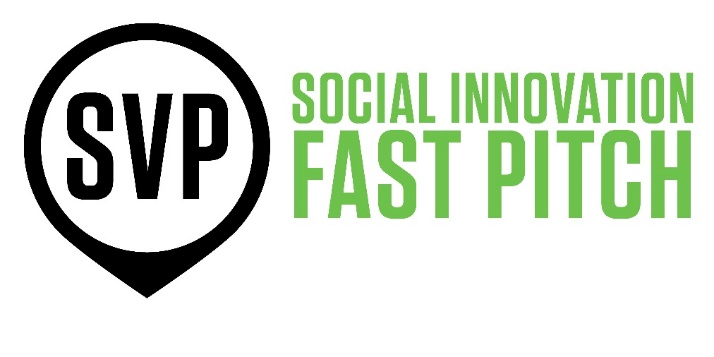 Genius Teams
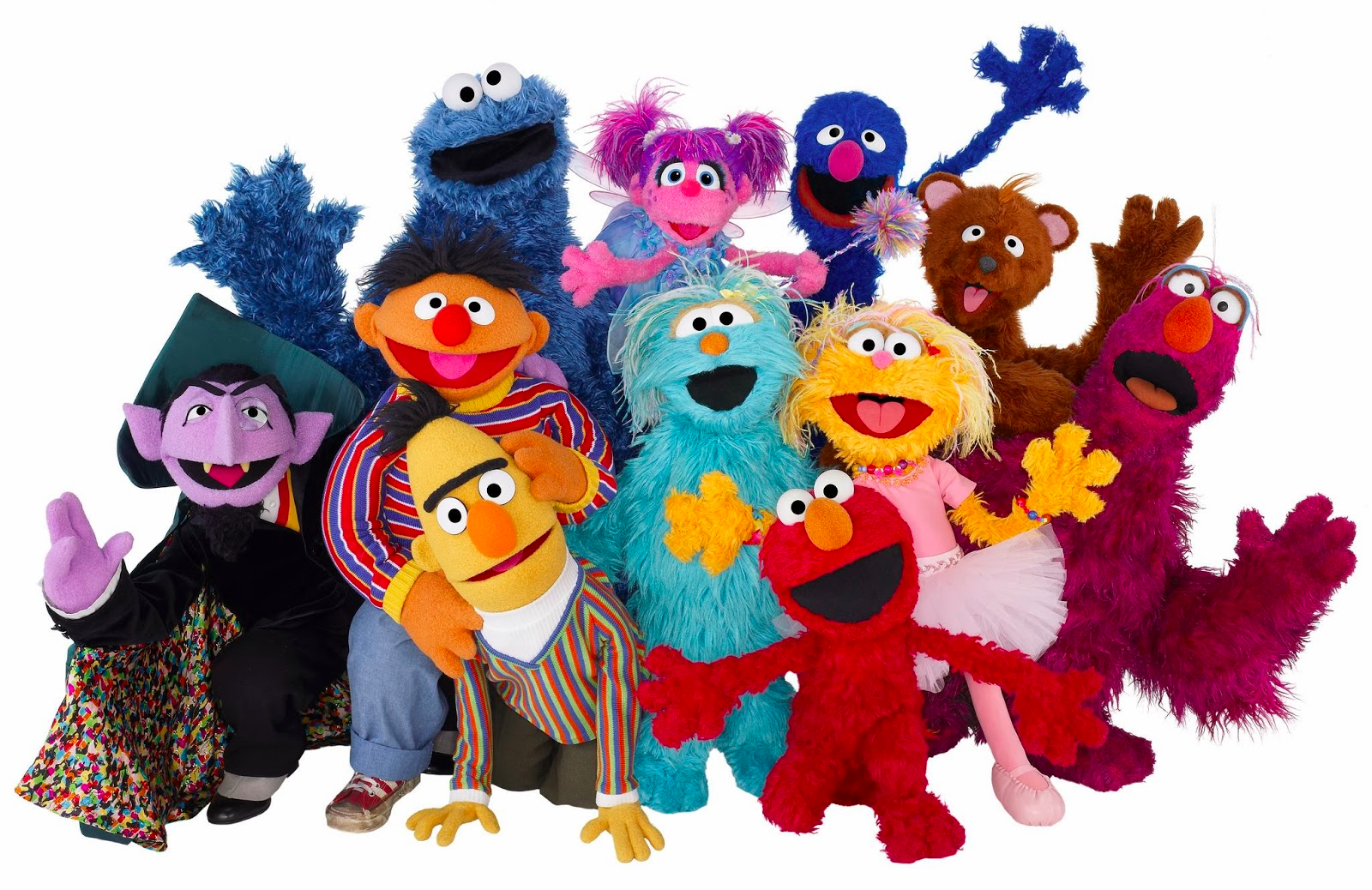 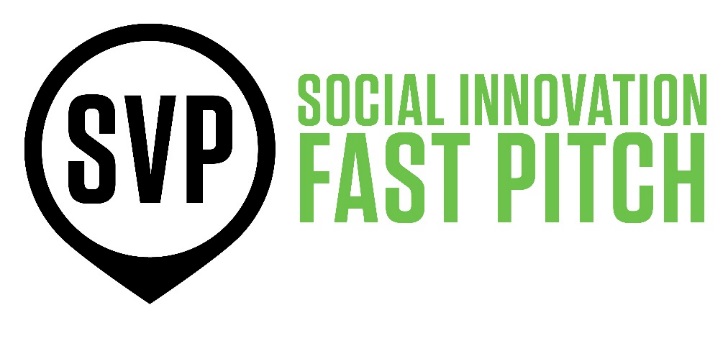 GENIUS
My unique skills.
I love doing these things.
Time flies.
The outcome is outstanding.
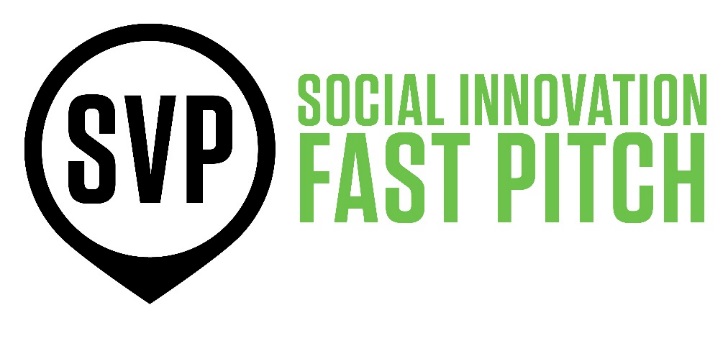 What might we create if we functioned in genius teams – where each team member felt joy in their work and created outstanding results?
Genius
What is my unique ability?
What do I most love to do? 
What produces the highest ratio of abundance/impact per time spent?
What do I do that doesn’t seem like work?
[Speaker Notes: acknowledge privilege in even asking these questions.]
Zone of Excellence
What do I persist in doing that I can do better than most other people?
[Speaker Notes: Popcorn out]
Zone of Competence
What do I persist in doing that others can do just as well?
[Speaker Notes: Popcorn out]
Zone of Incompetence
What do I persist in doing that others can do better?
That I do not enjoy? 
That I’m not good at?
[Speaker Notes: Why this matters]
Hey Girl...
What’s your genius?

(Interview time)
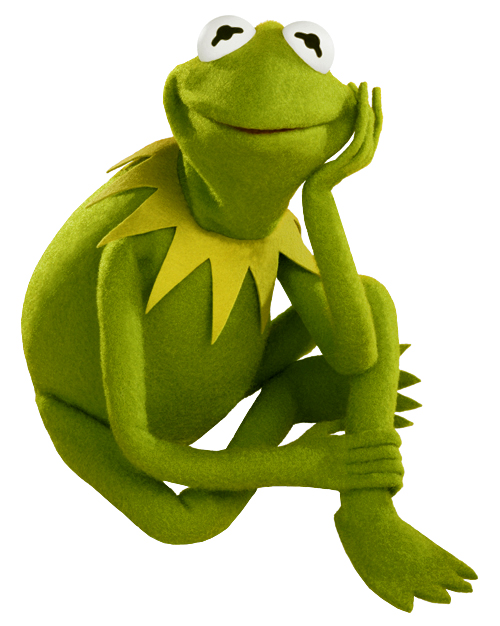 Genius Tools
Genius Worksheet 
Appreciation to Genius
Kolbe-A, Strengths Finder 
Genius Tracker
[Speaker Notes: Why this matters]
Genius tracker
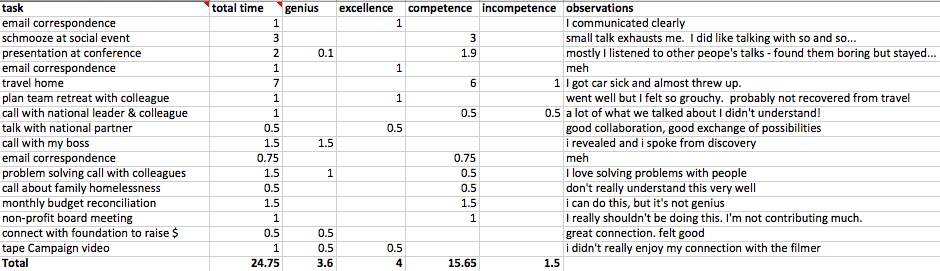 [Speaker Notes: One hour to here]
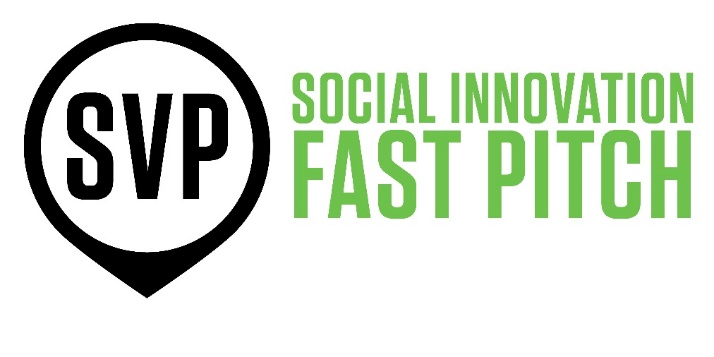 Hiring for Genius
[Speaker Notes: Why this matters]
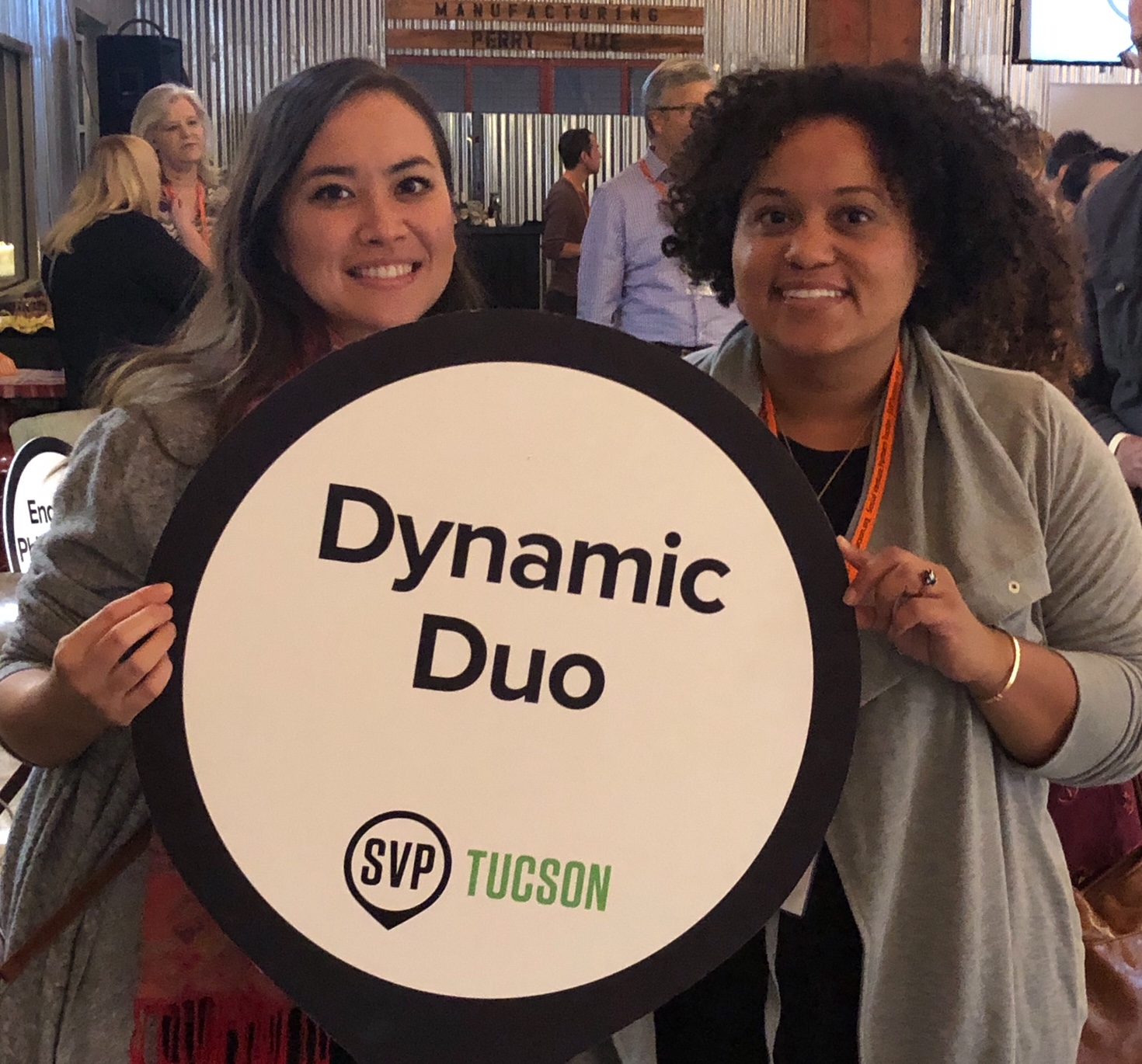 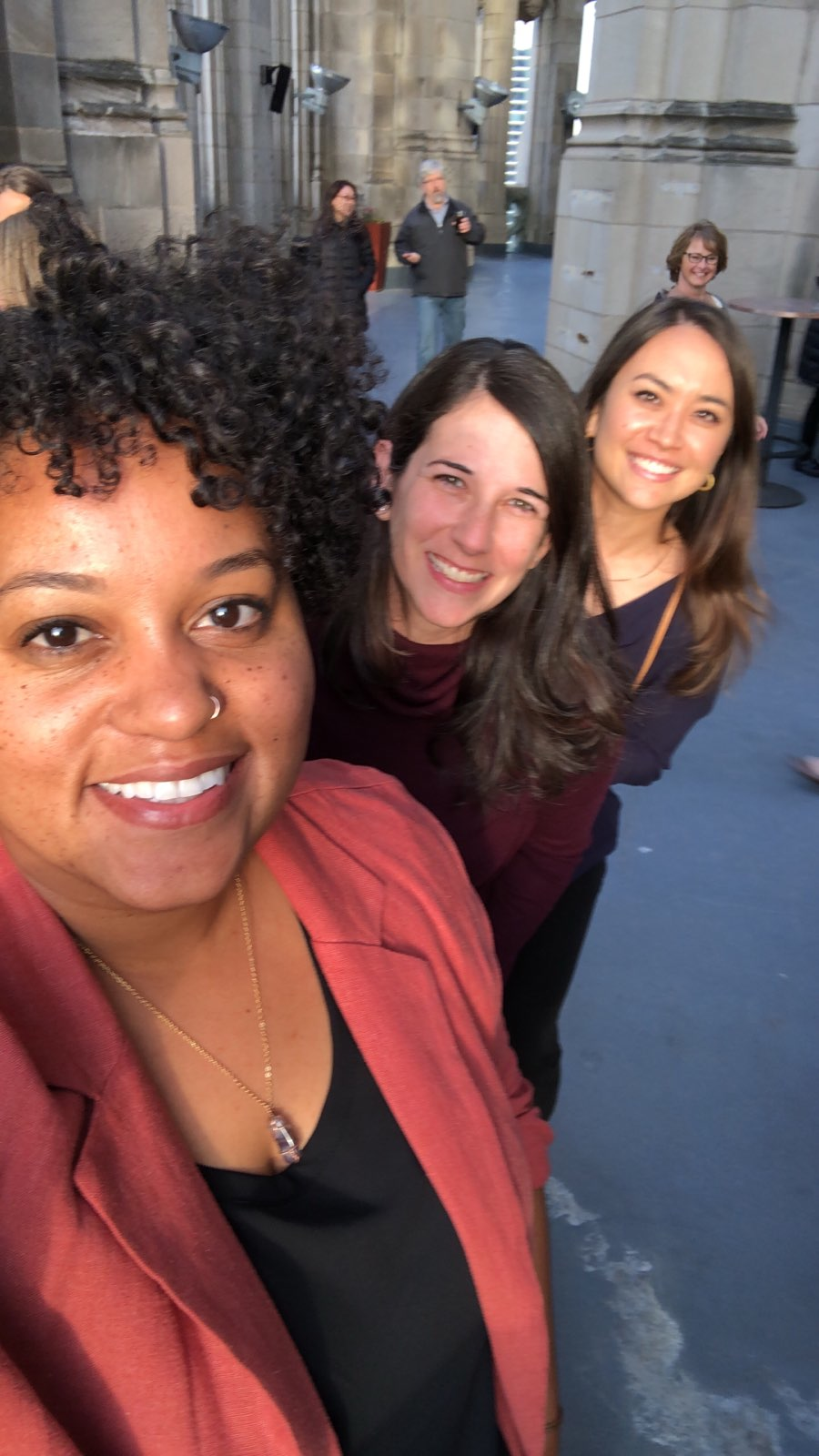 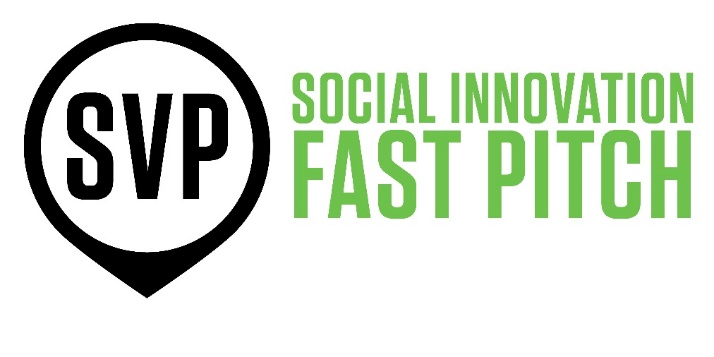 Hiring for Genius
What might you ask to identify genius?
What might you look for in the interview?

Kolbe for hiring
[Speaker Notes: Why this matters]
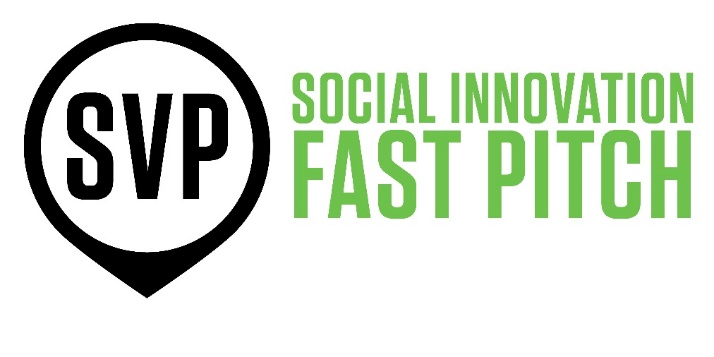 Great Genius Swap
What’s one thing you’d pay someone else to do so you NEVER have to do it again?
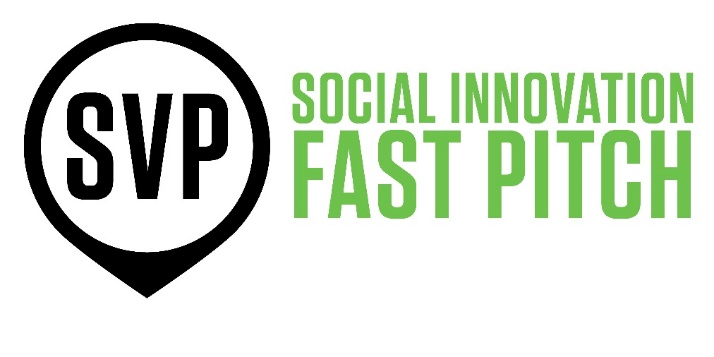 Genius Tools Summary
Genius Worksheet
Appreciation Leads to Genius 
Kolbe / Strengths Finder 
Hiring for Genius
Great Genius Swap
[Speaker Notes: Why this matters]
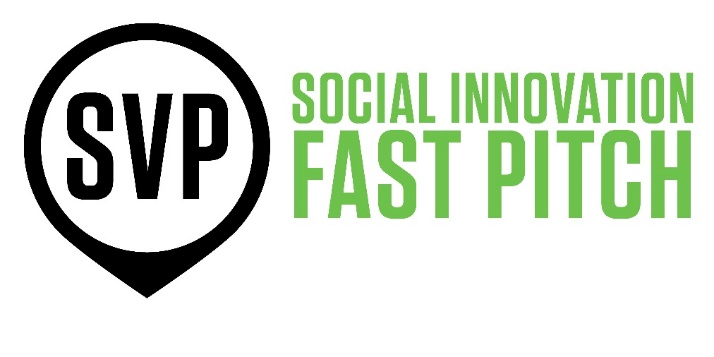 Journal
What is one thing you want to embrace as genius in your role?

What is one thing you’d like to let go of?

What is one action you want to take to cultivate a genius team?
[Speaker Notes: 1 minute of silence, turn and talk;]
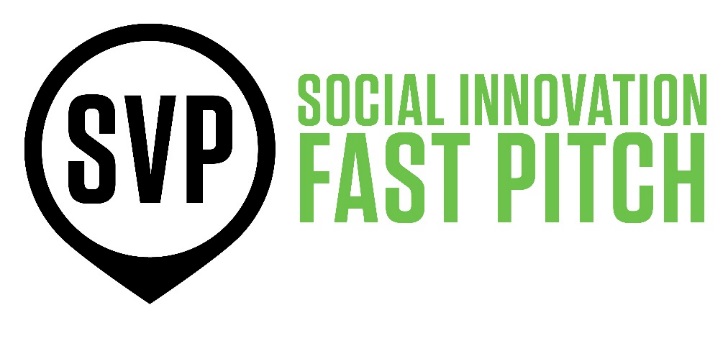 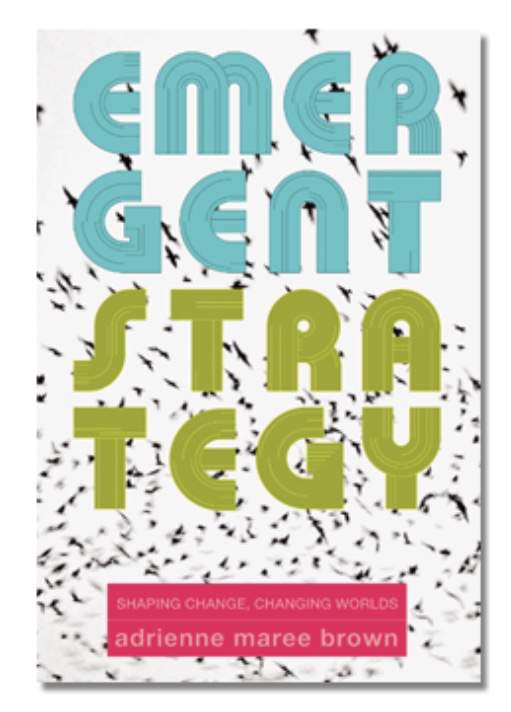 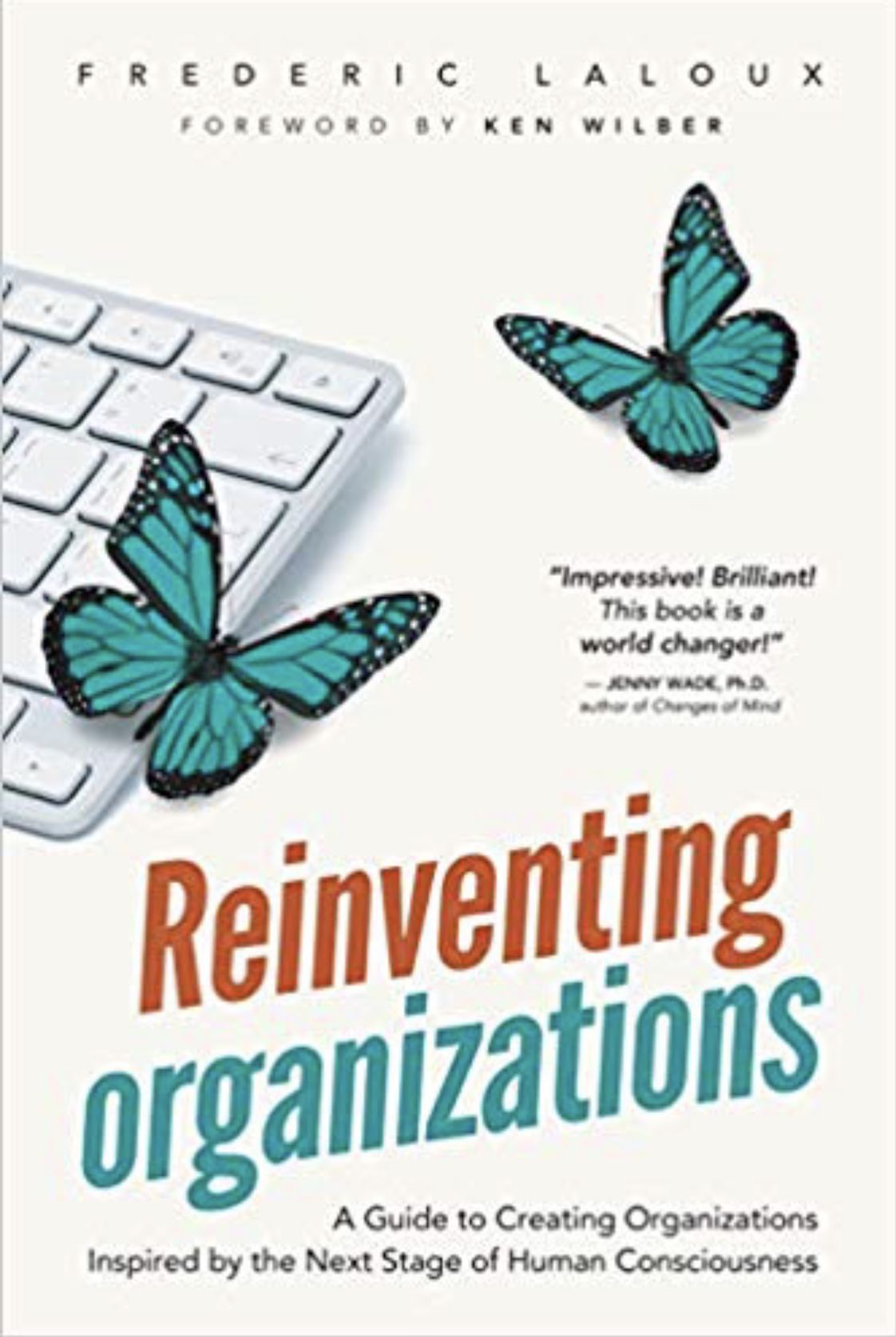 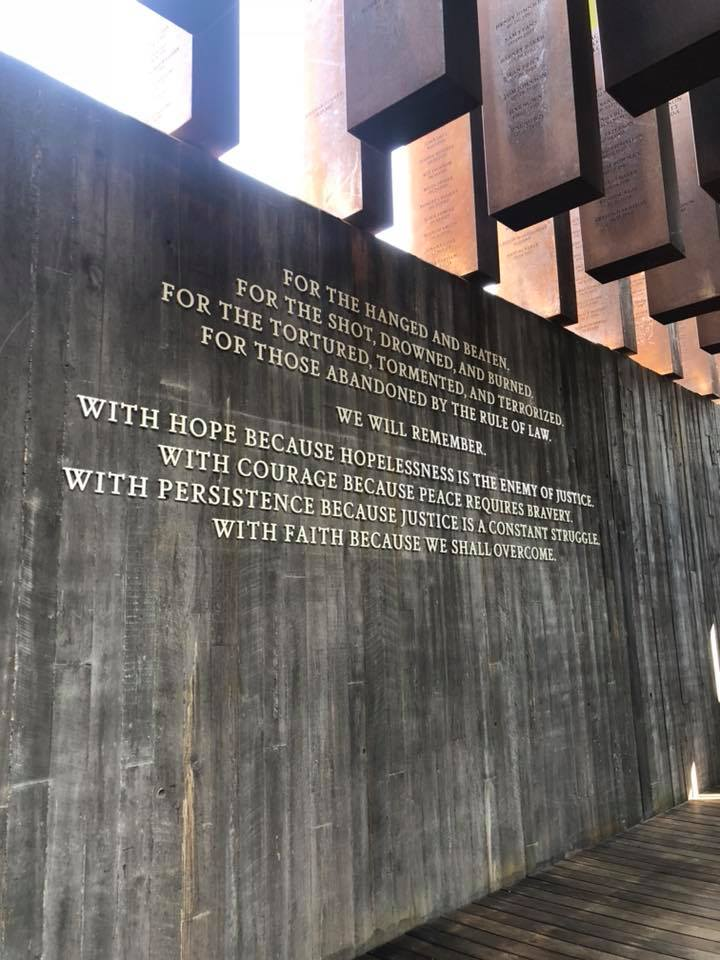 July 17-19SVP trip to Montgomery, ALNational Memorial for Peace & Justice
Closing
“I used to think…, 
Now I think…”